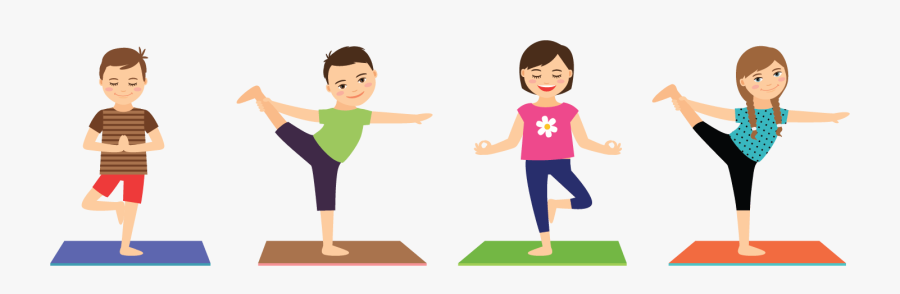 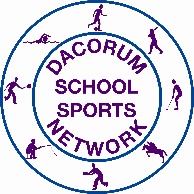 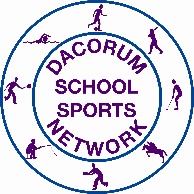 KS1 Yoga.
Lots of resources put together to create a booklet of yoga stances.
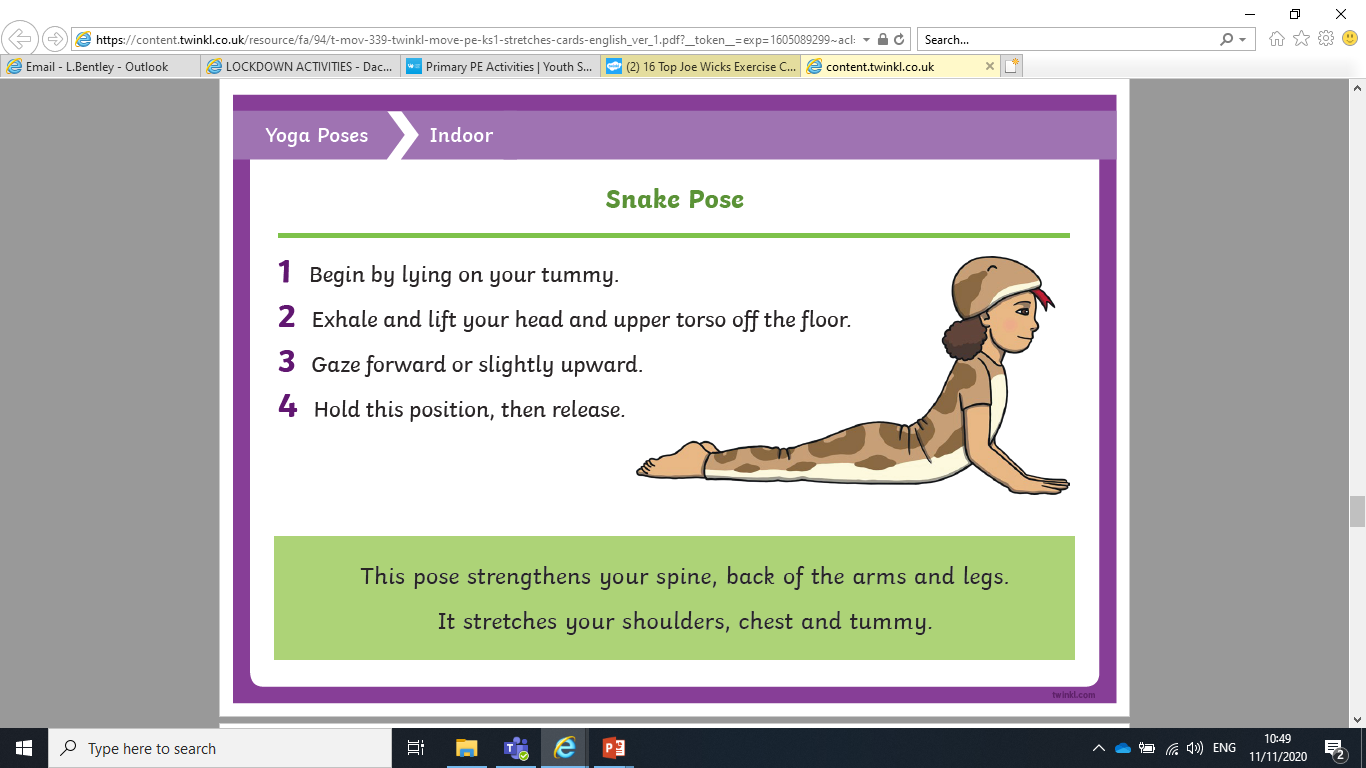 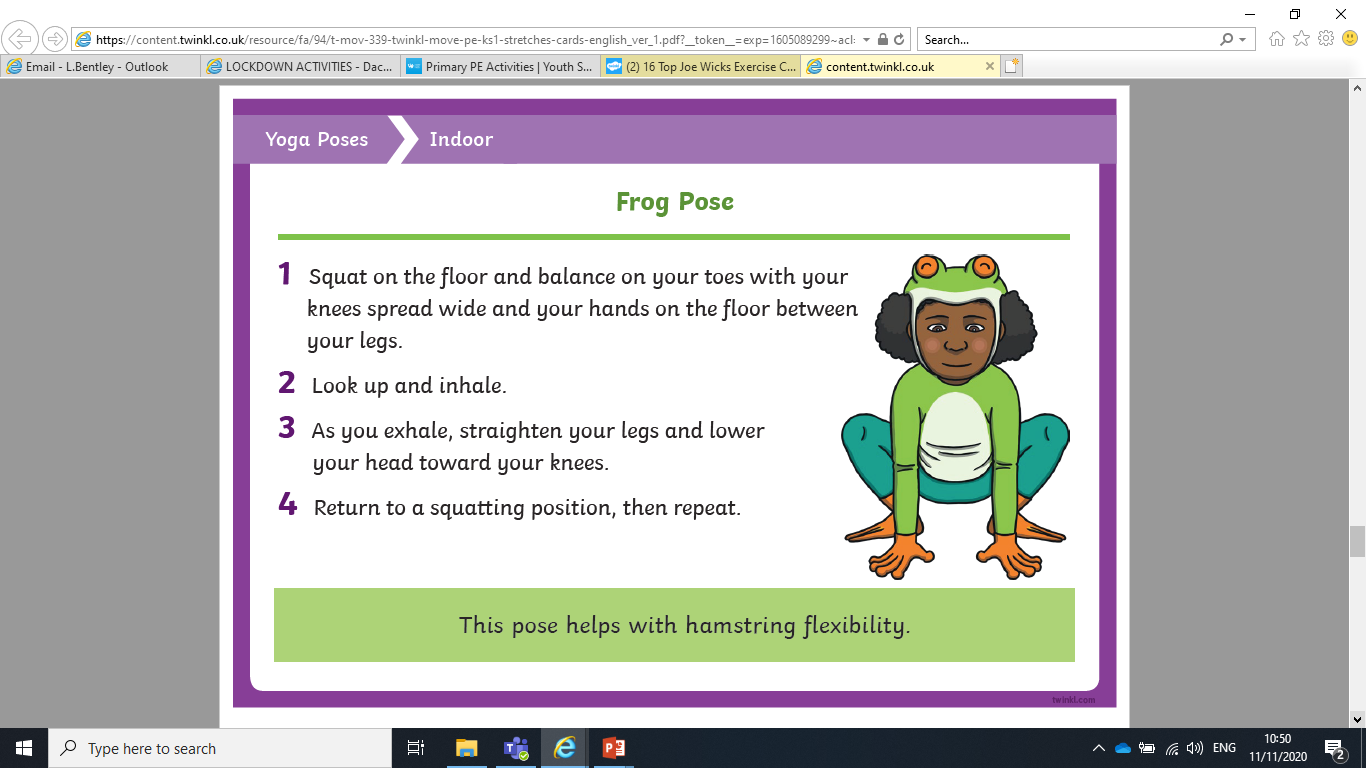 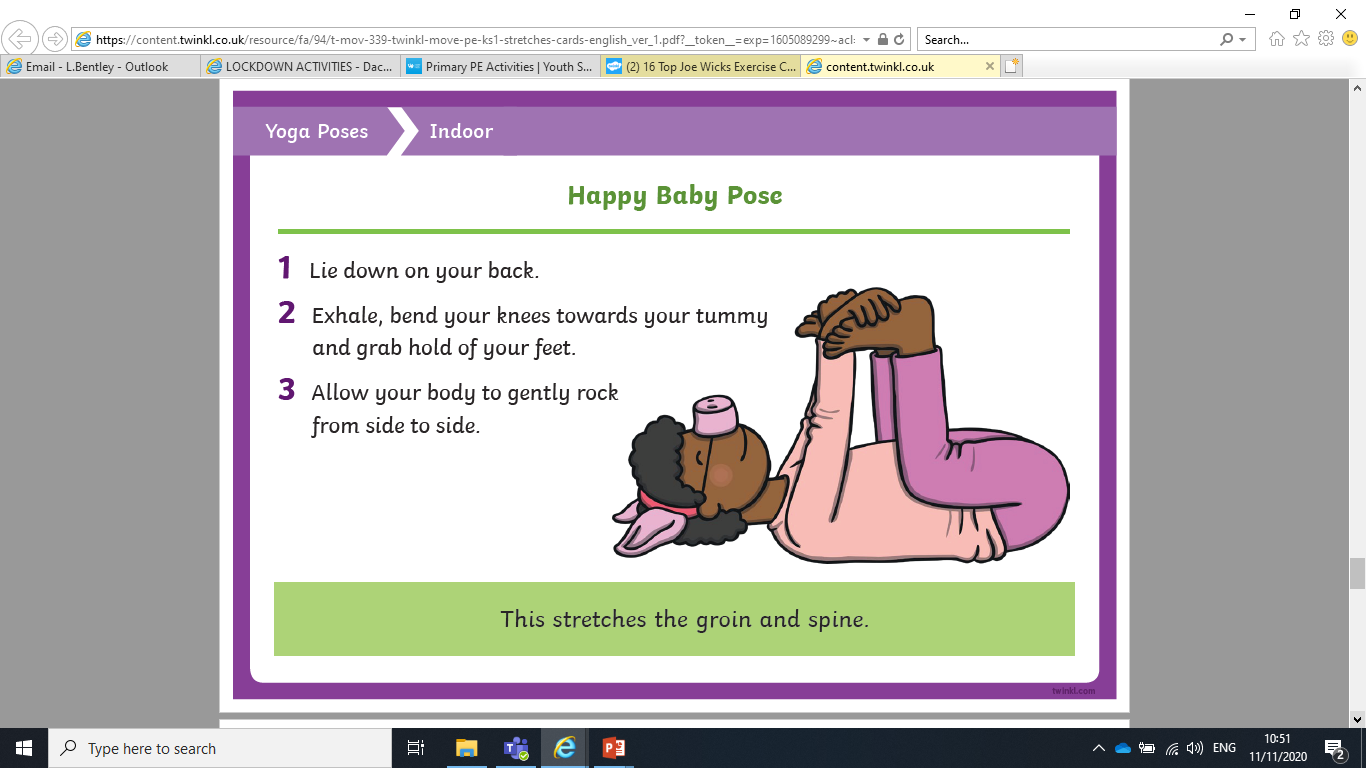 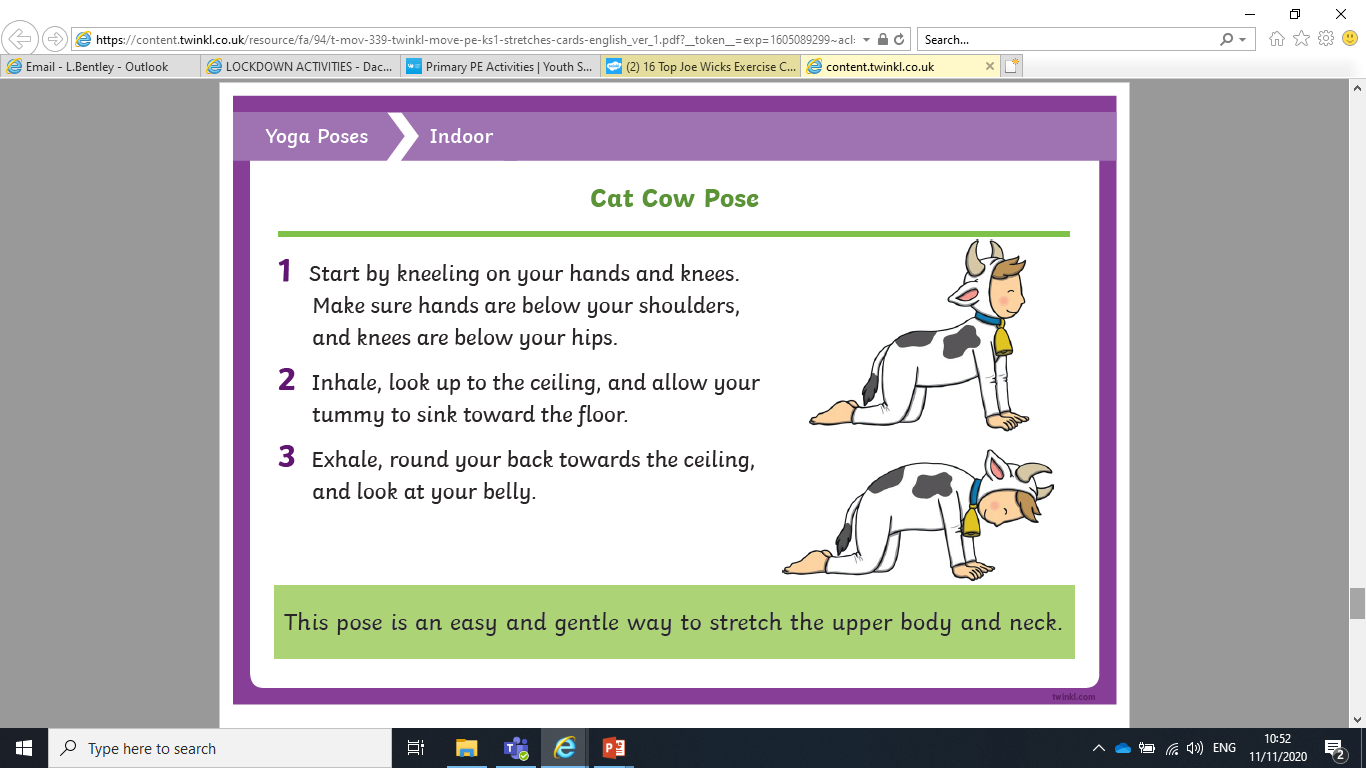 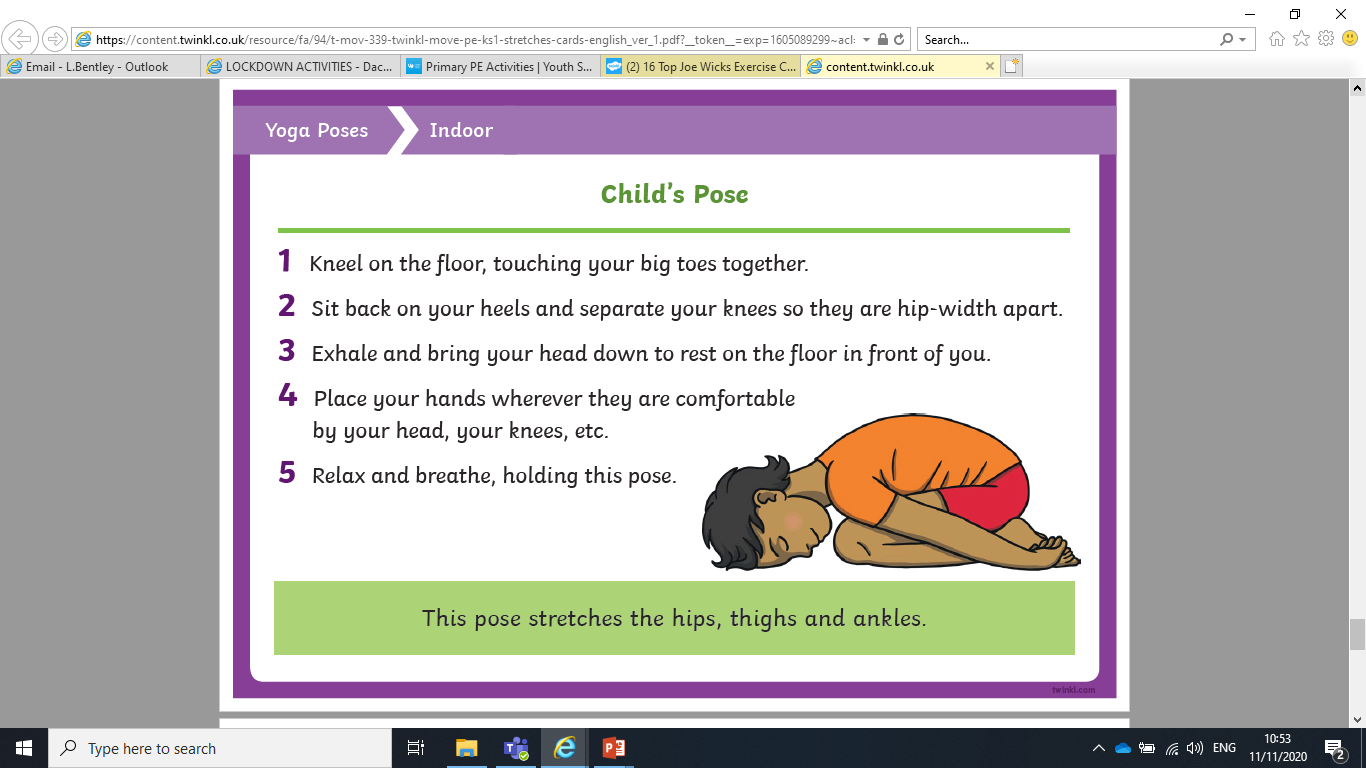 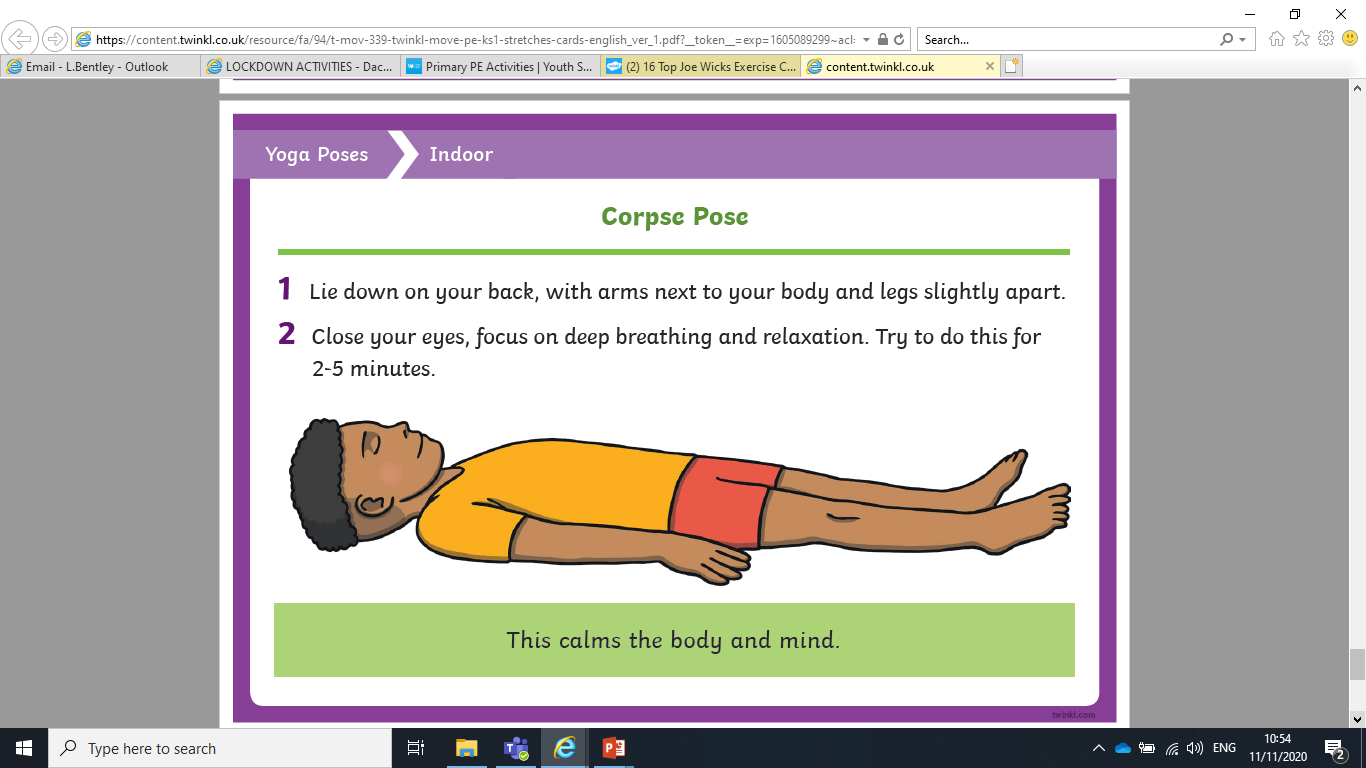 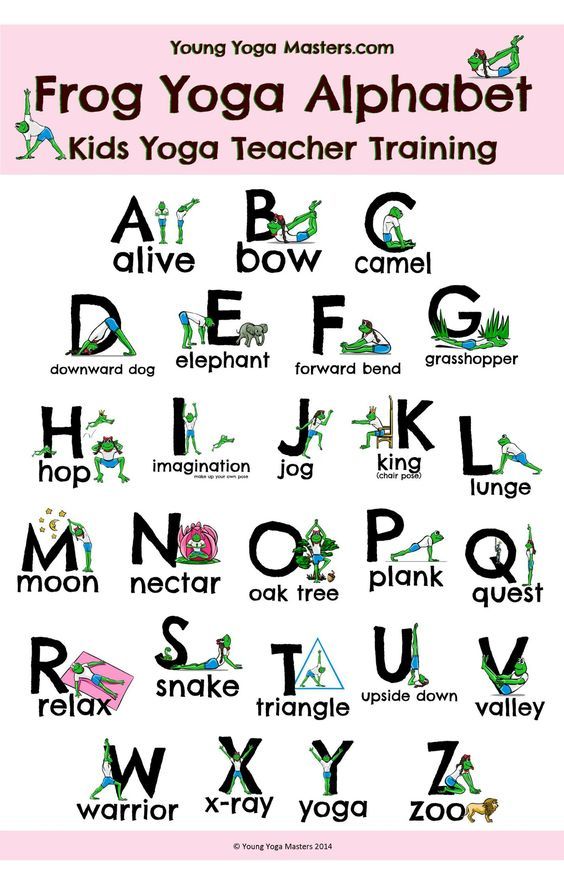 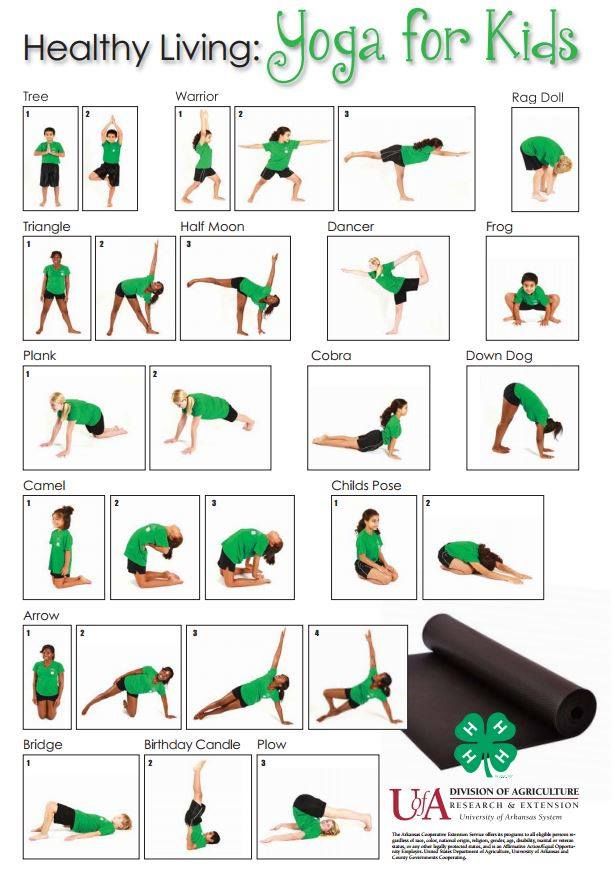